الوحدة الاولى
الدرس الاول:نظم المعلومات الجغرافيه
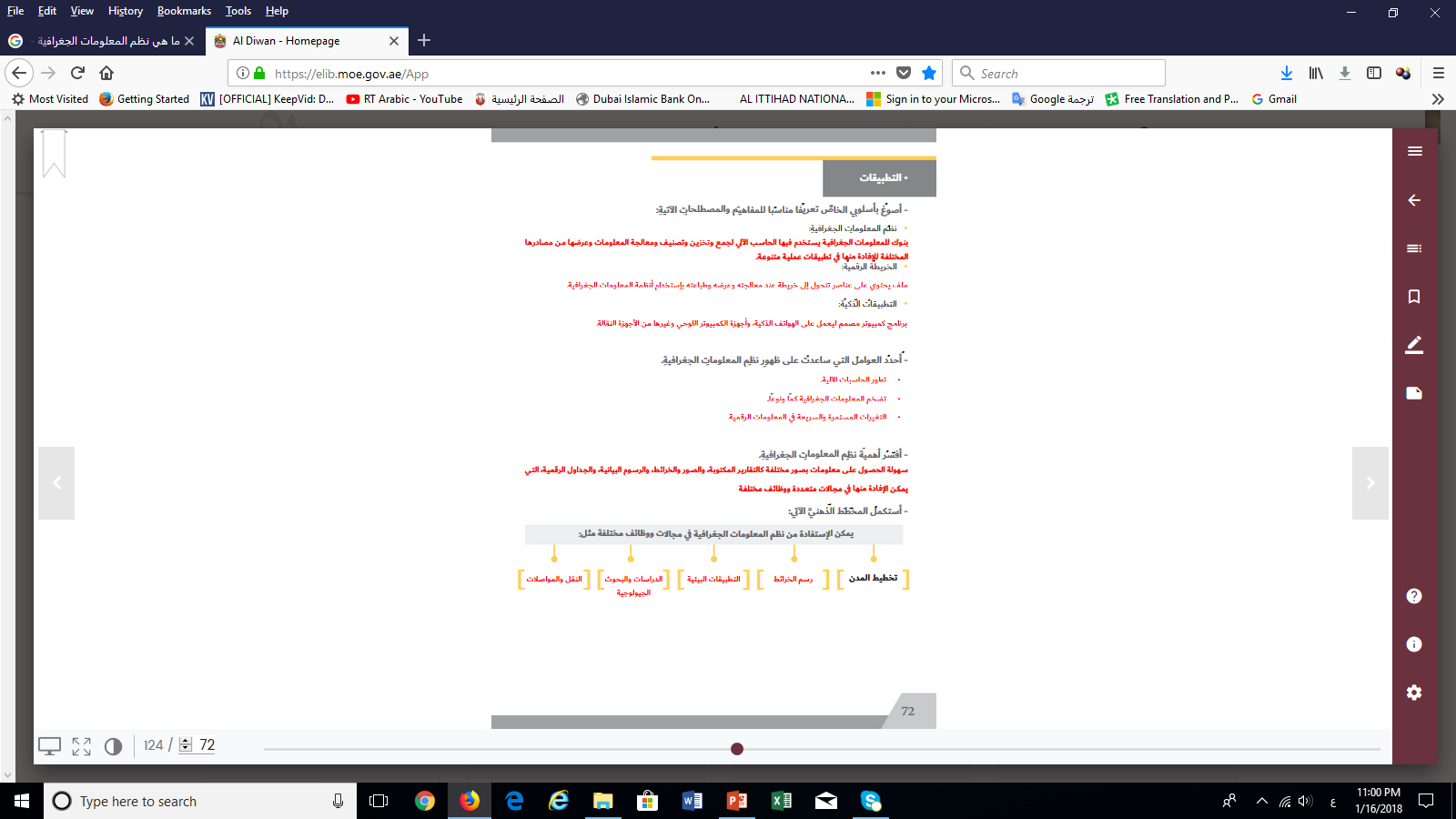 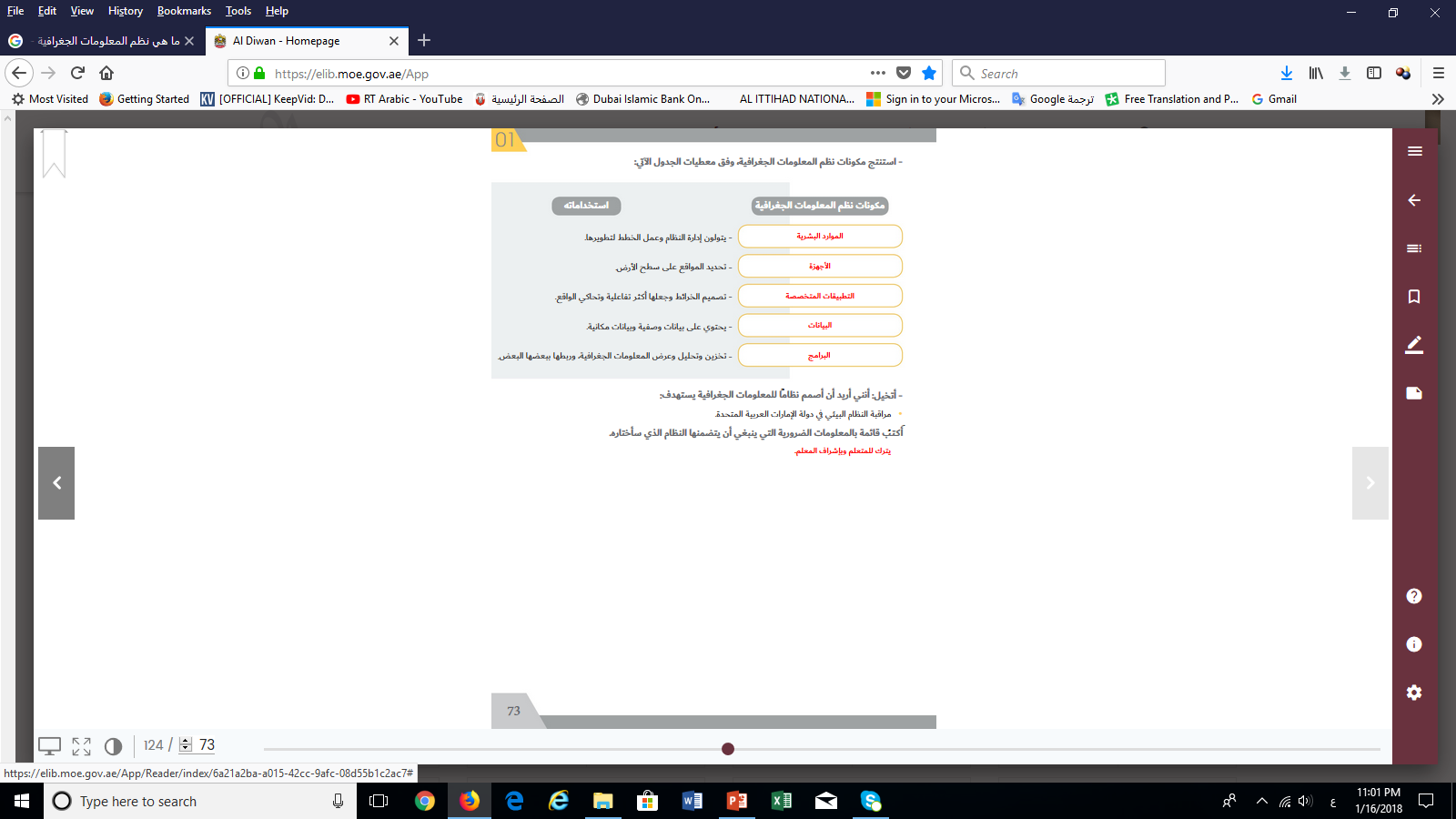 الدرس الثاني:الاستشعار عن بعد
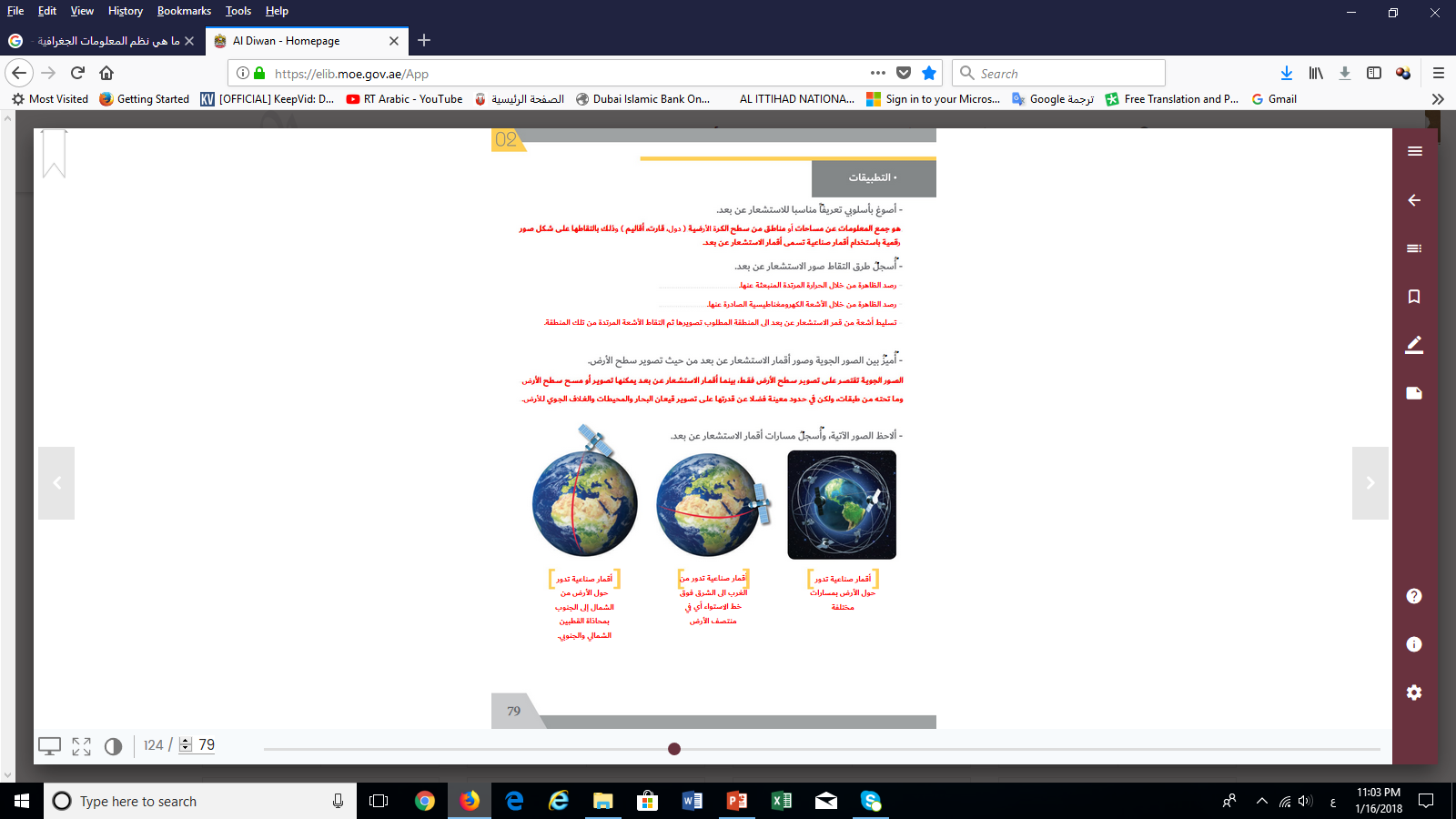 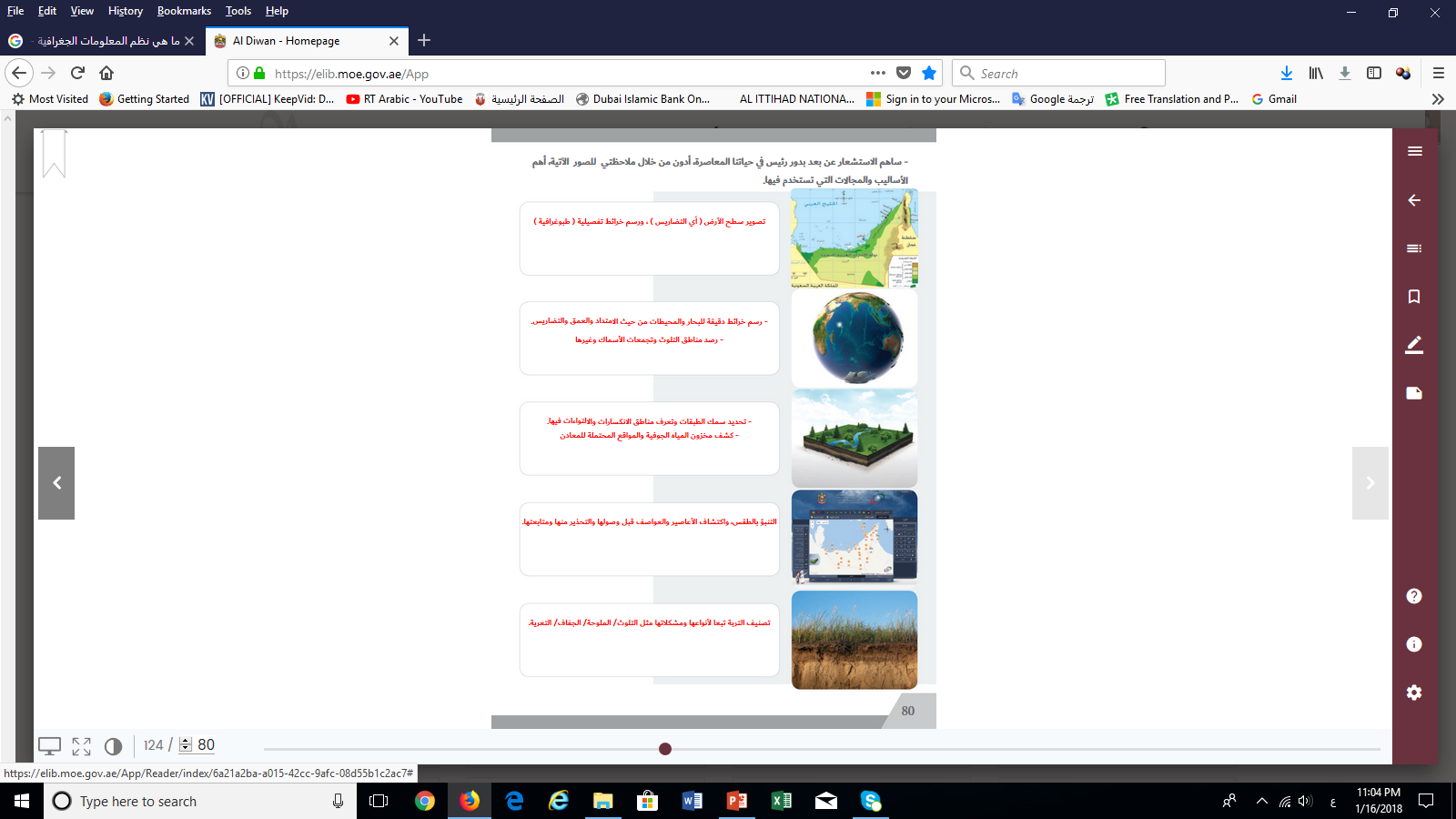 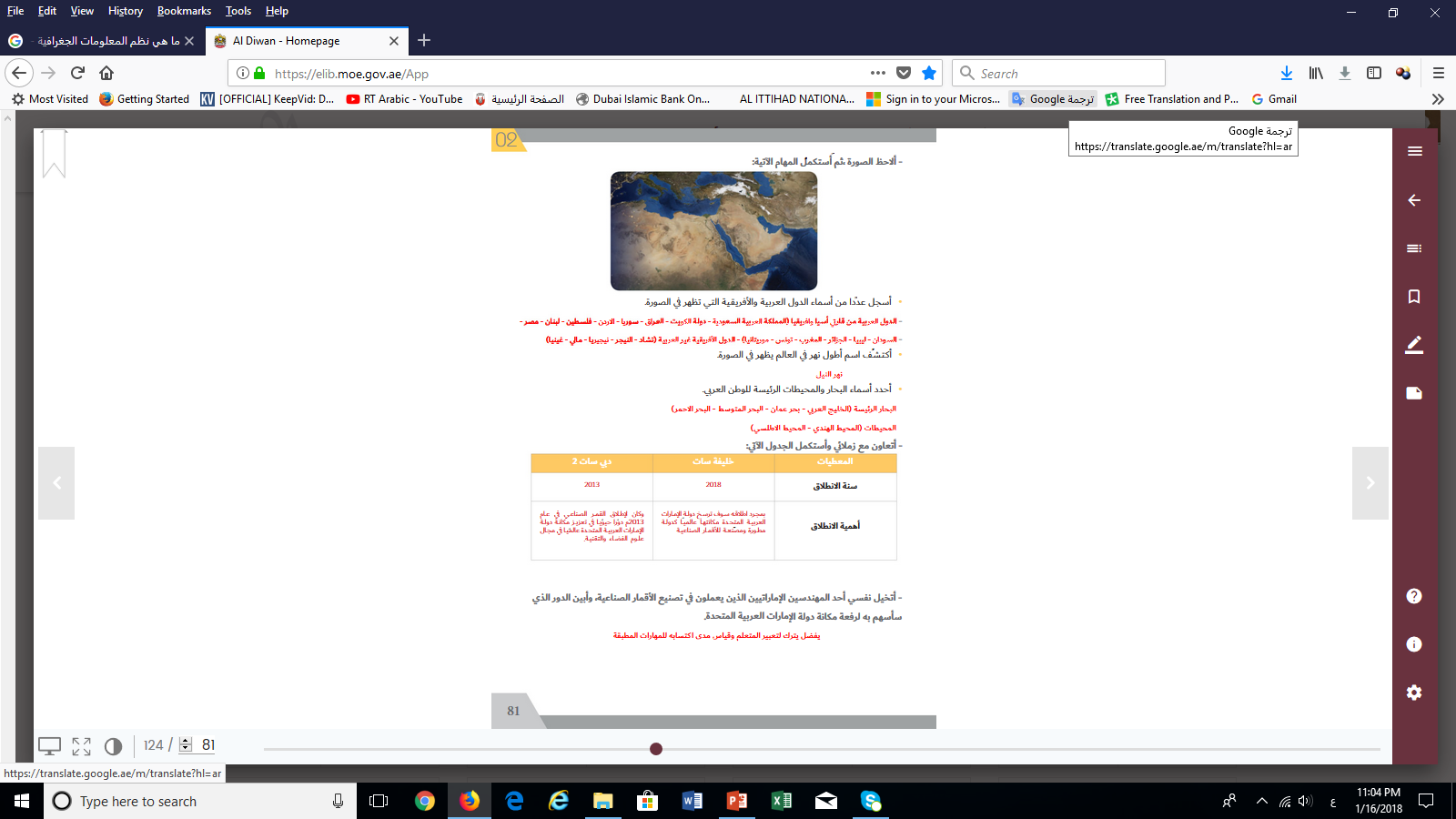 الدرس الثالث:نظام تحديد المواقع العالمي
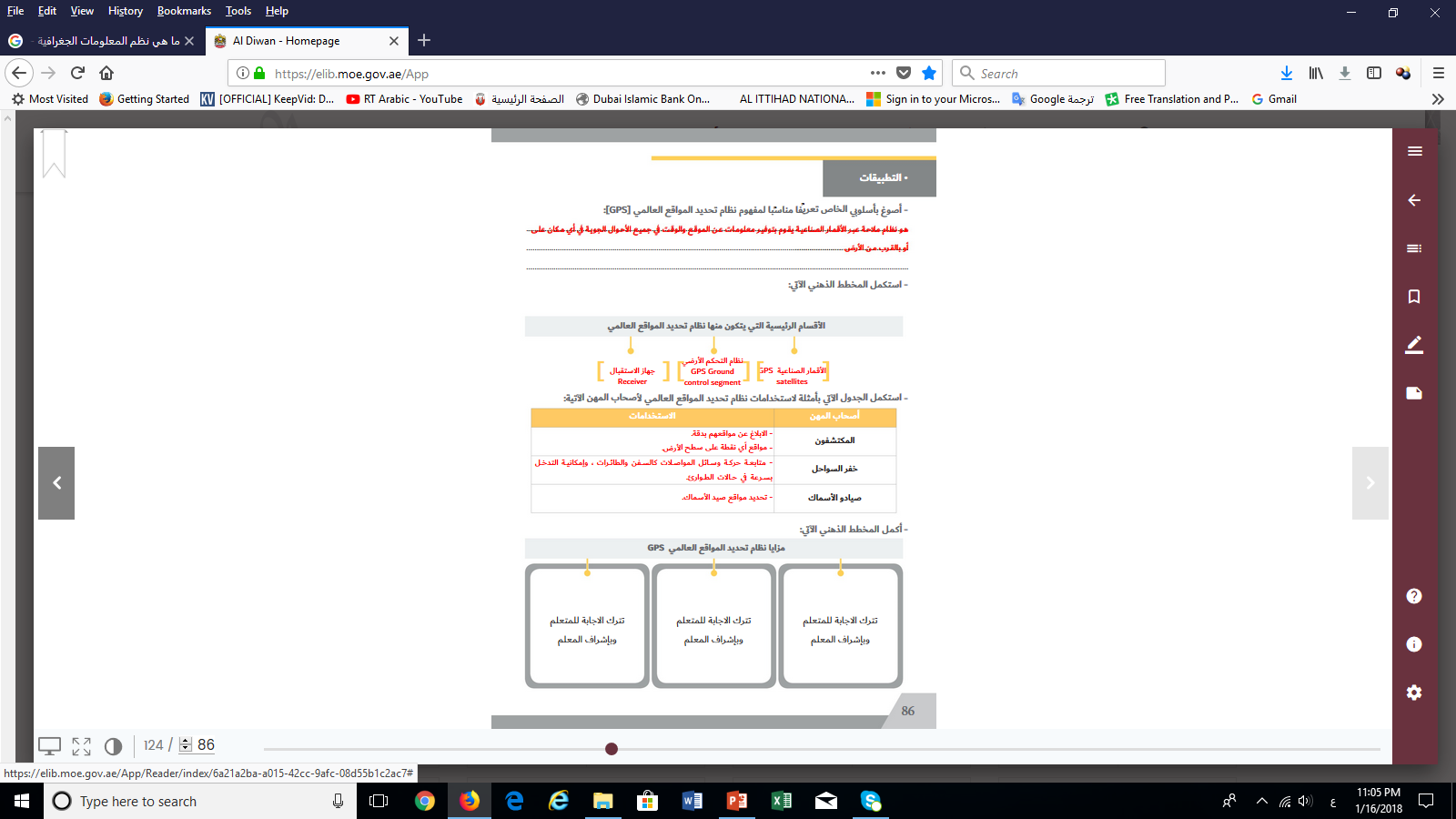 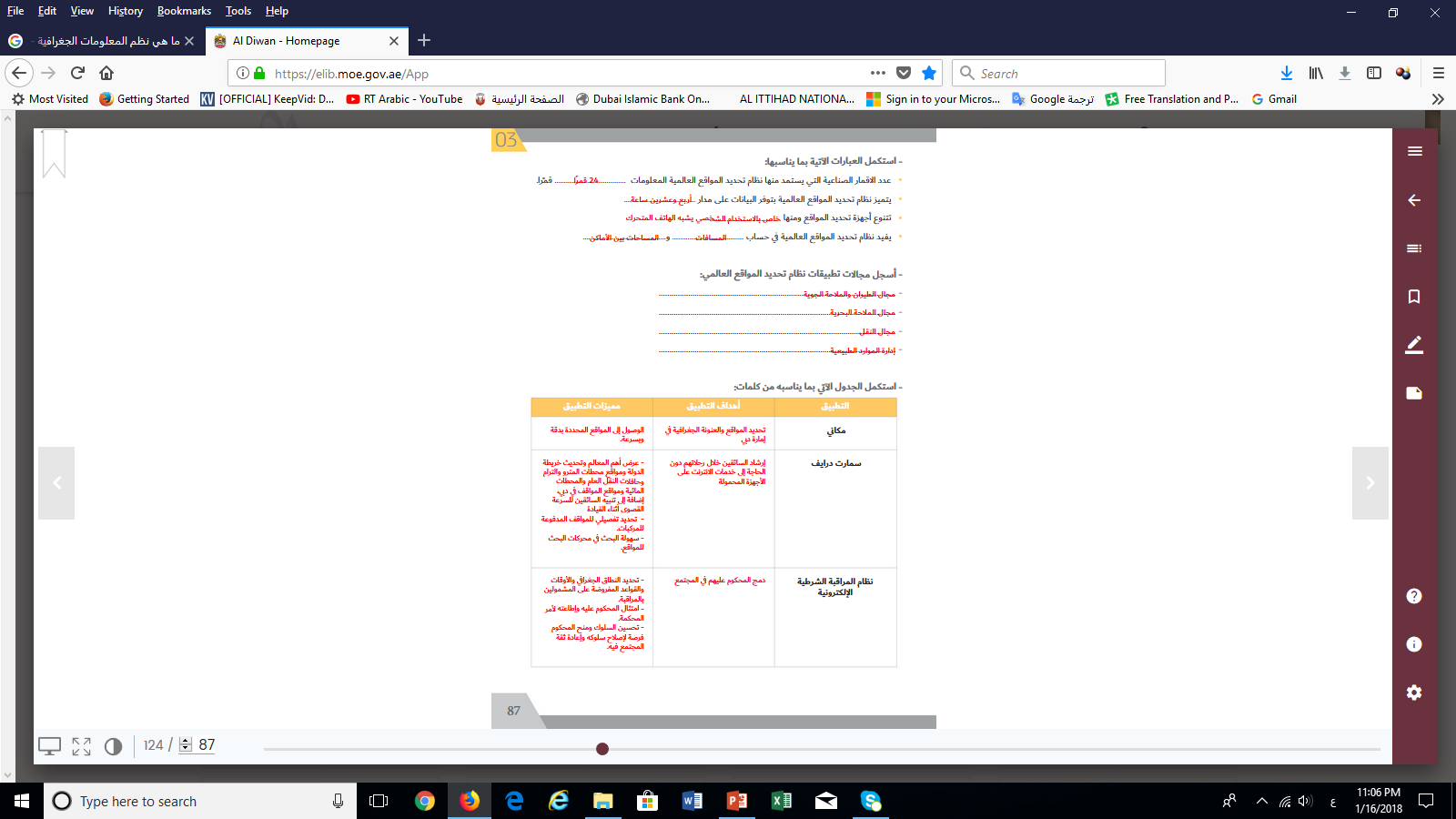 الوحدة الثانية
الدرس الاول:الخصائص الطبيعية للامارت
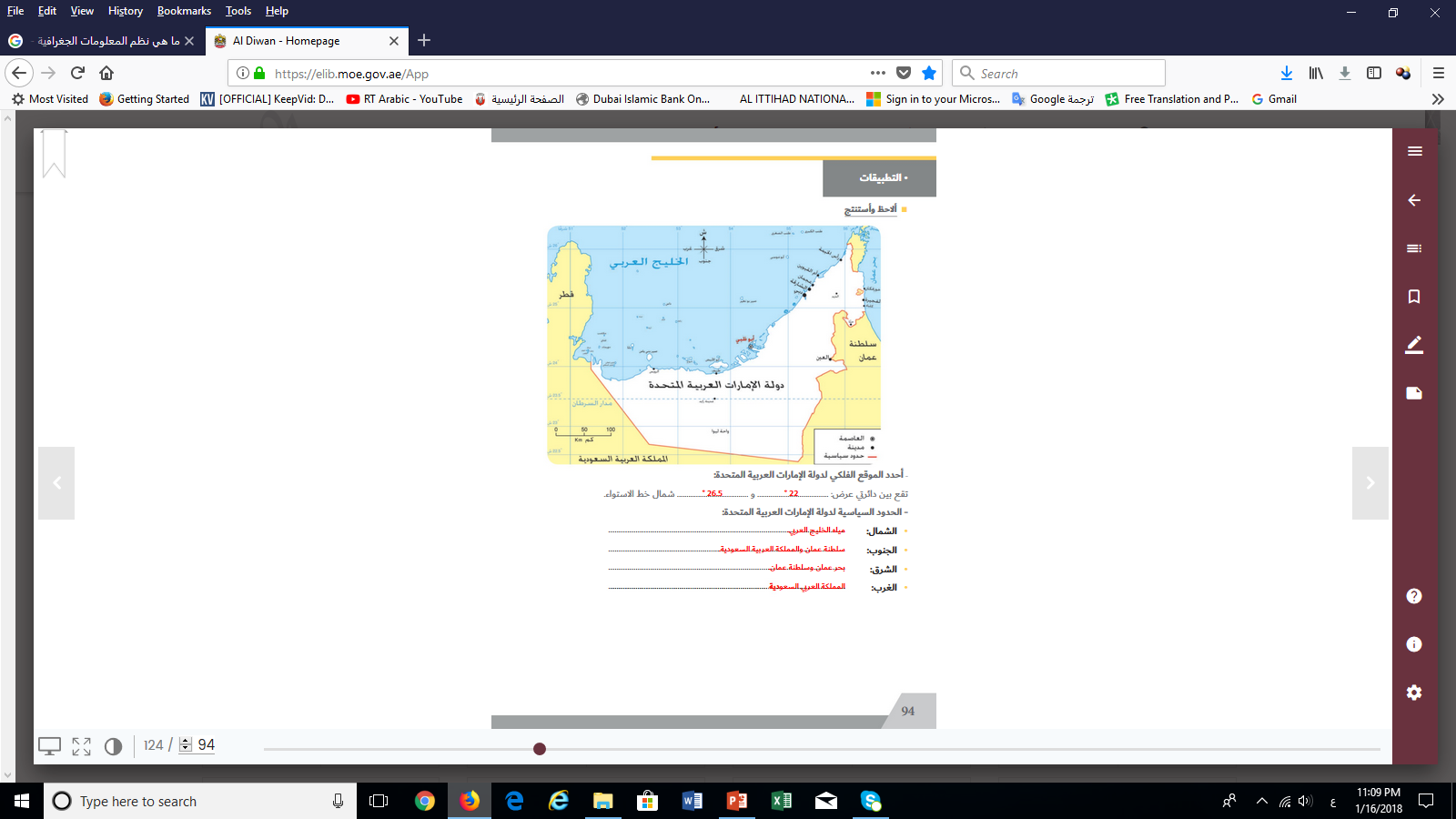 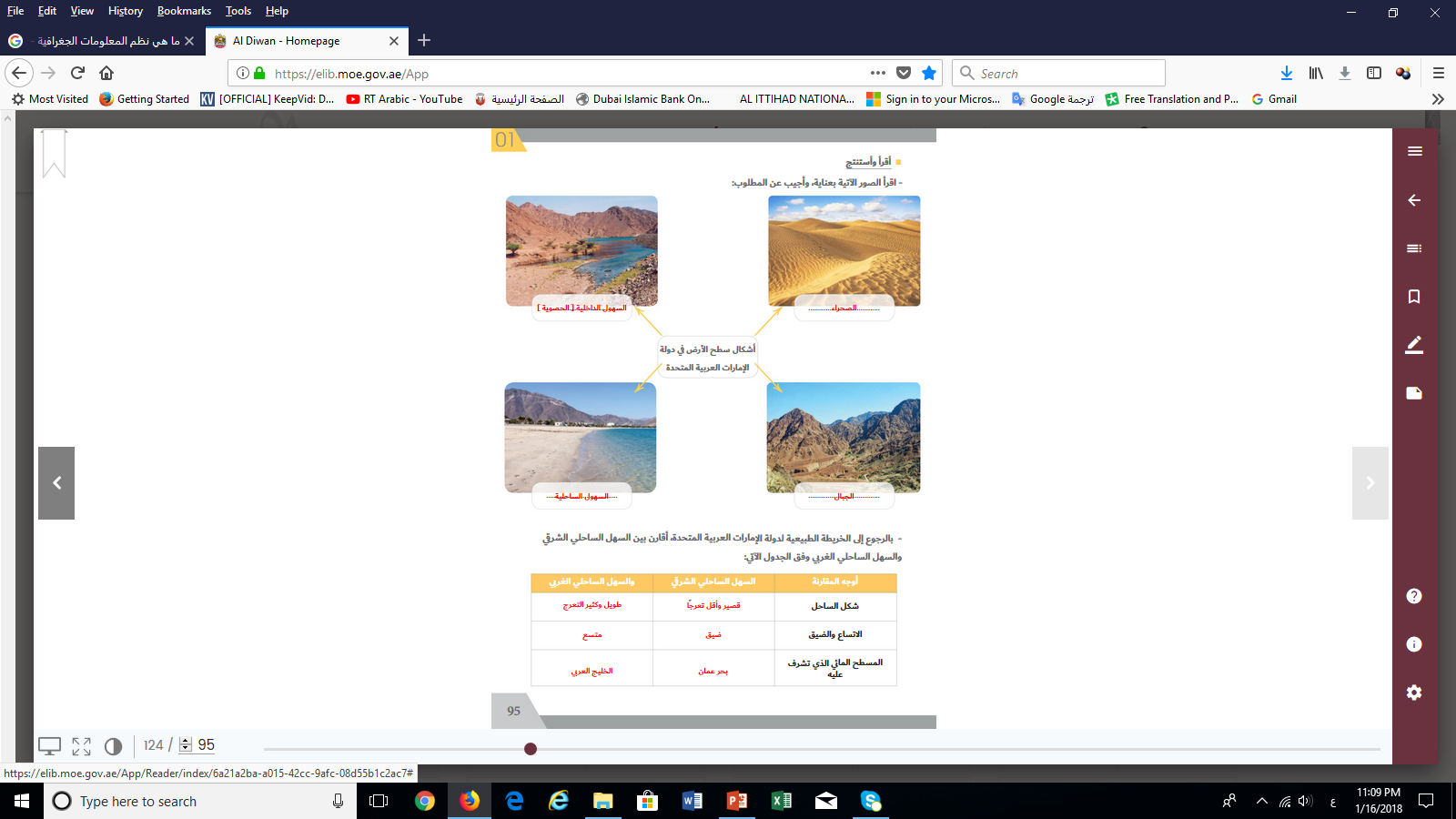 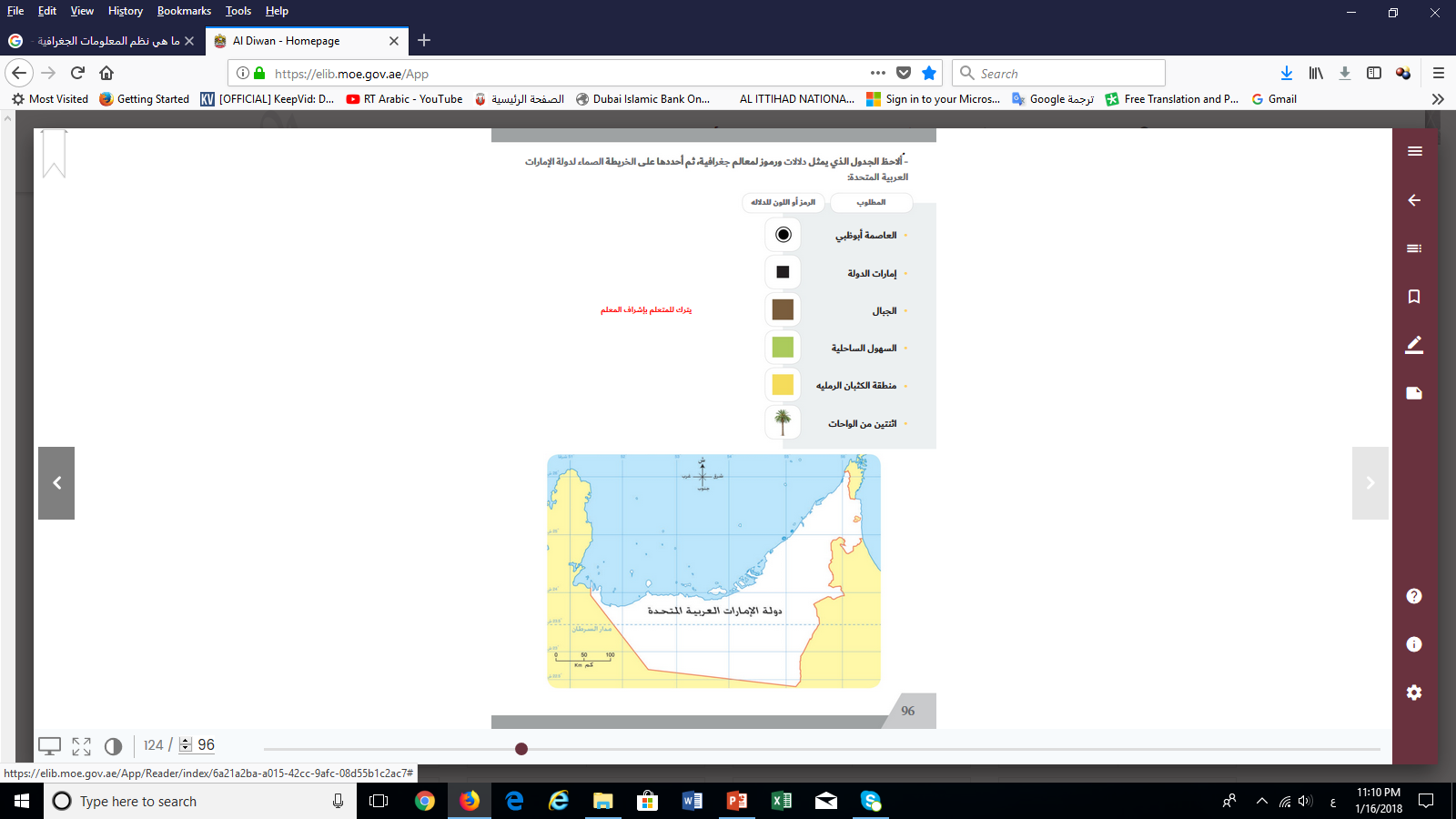 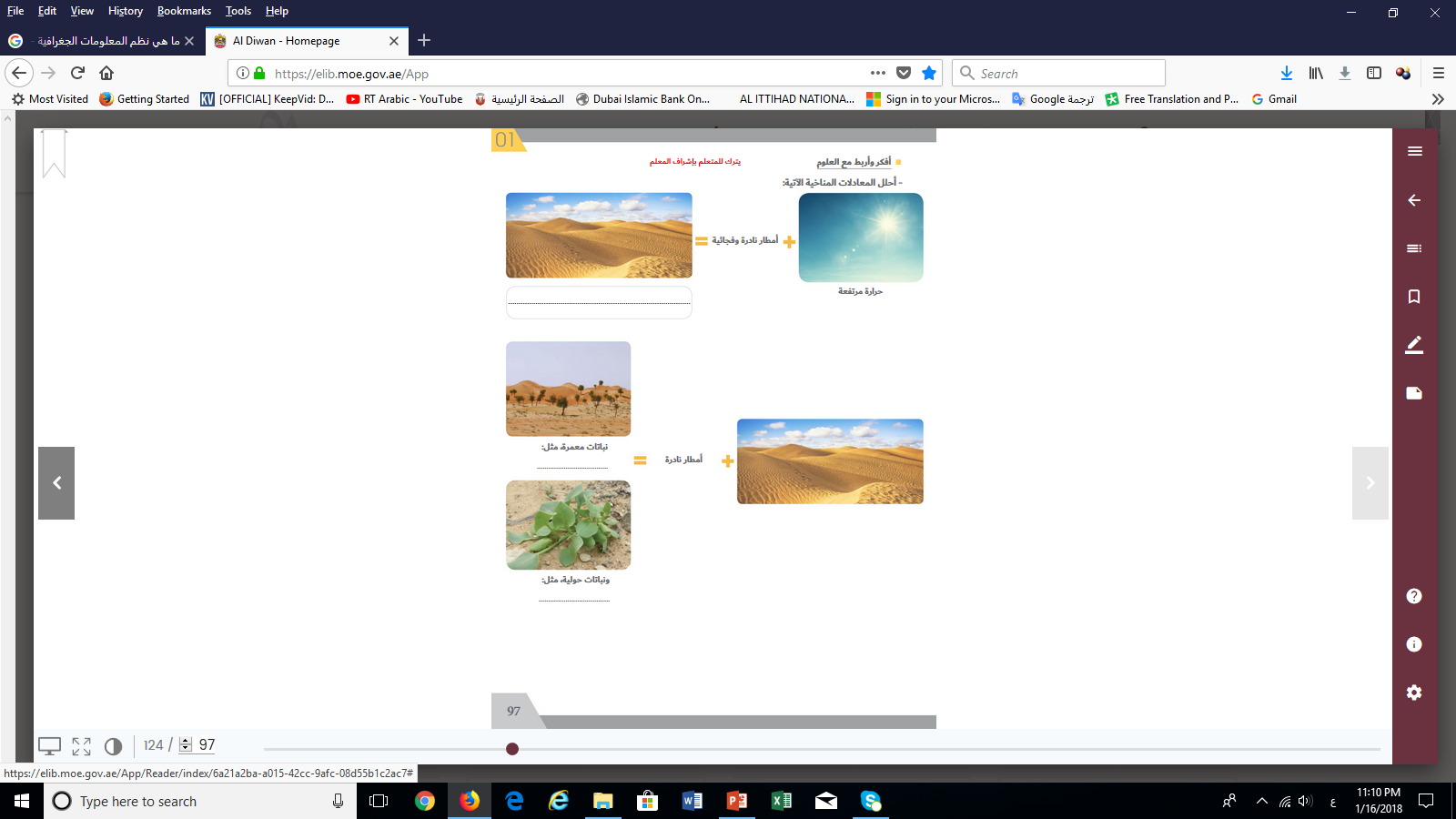 الدرس الثاني:الخصائص البشرية للامارات
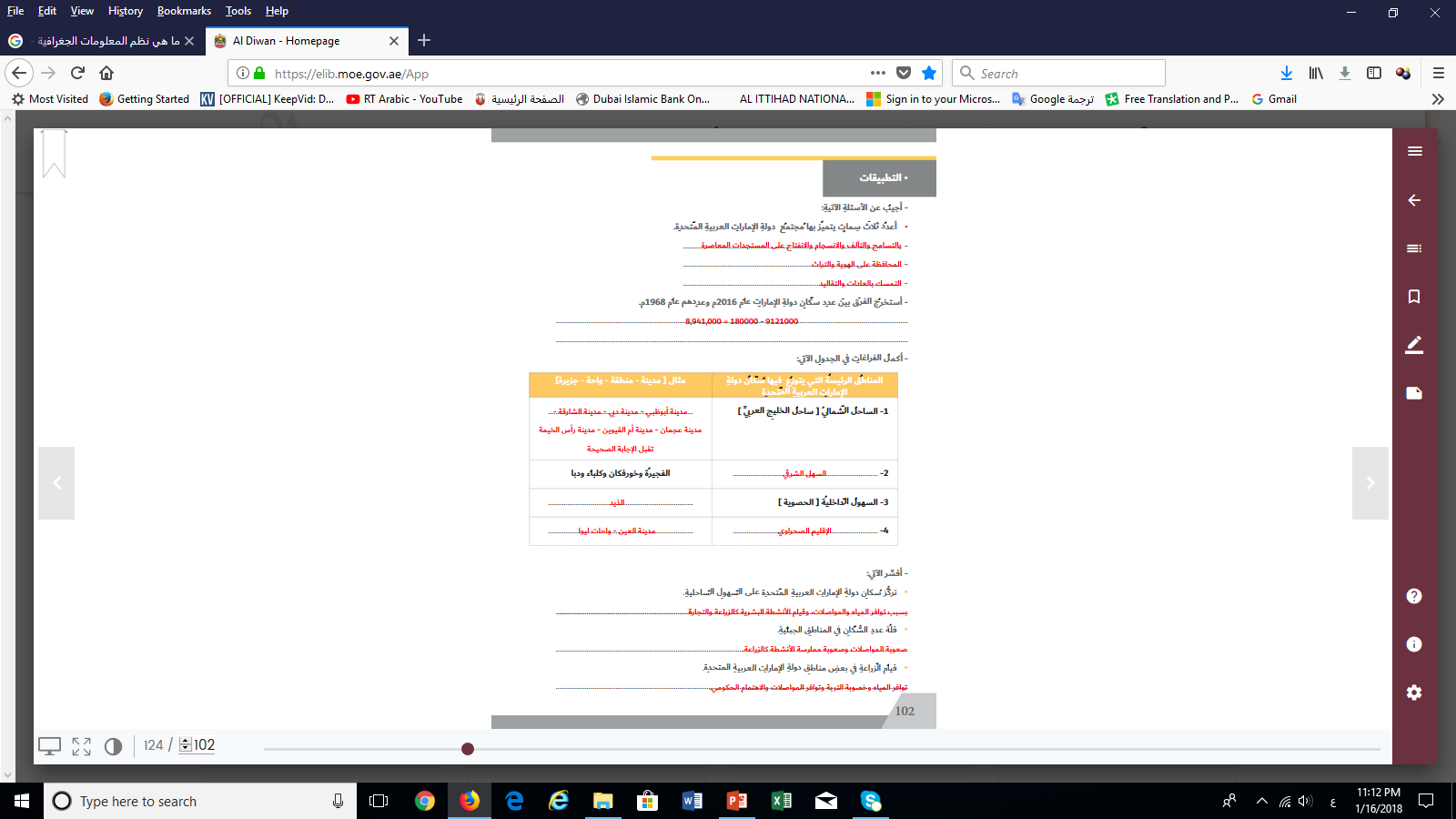 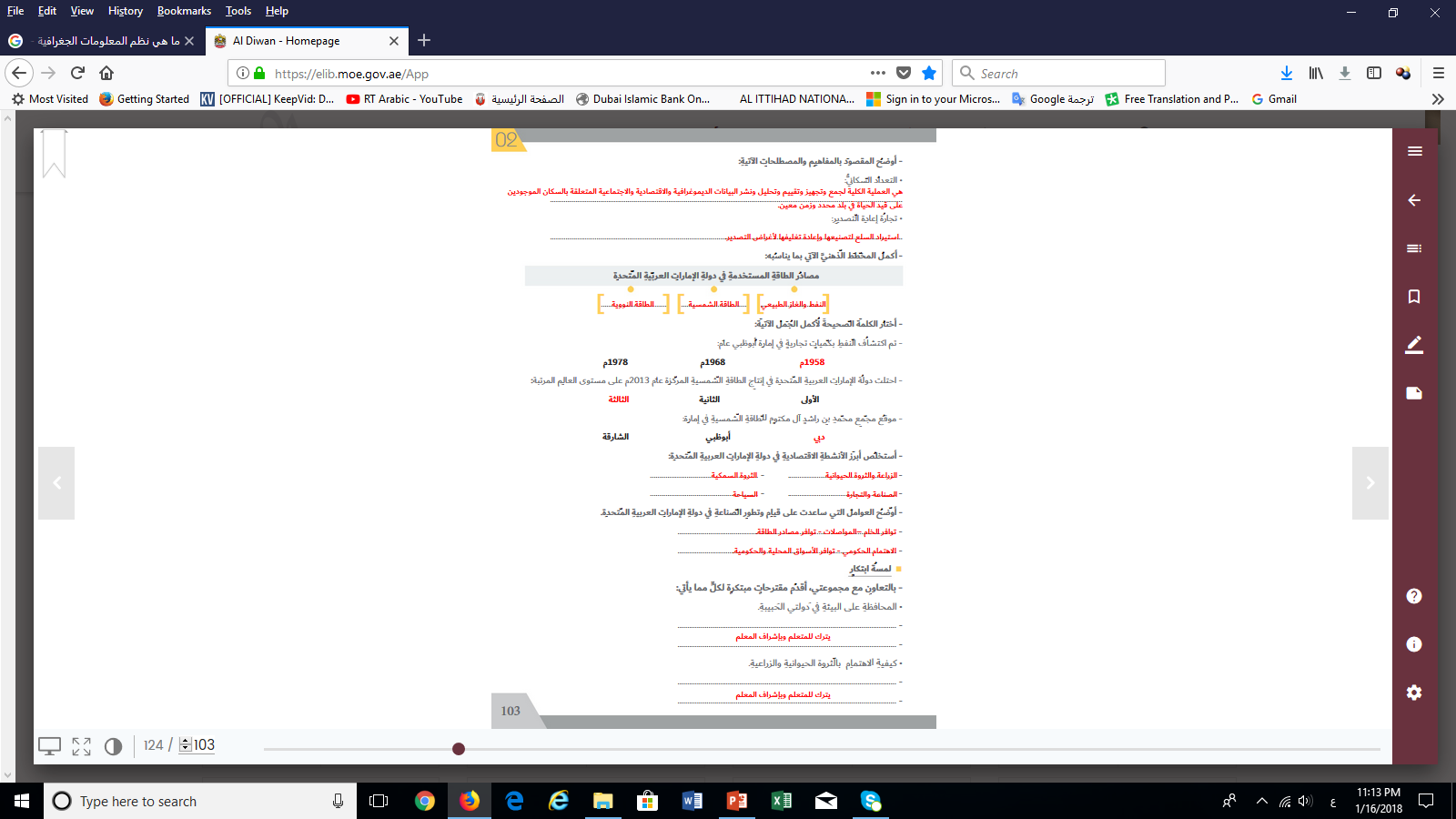 الدرس الثالث:التاريخ الحديث والمعاصر للامارات
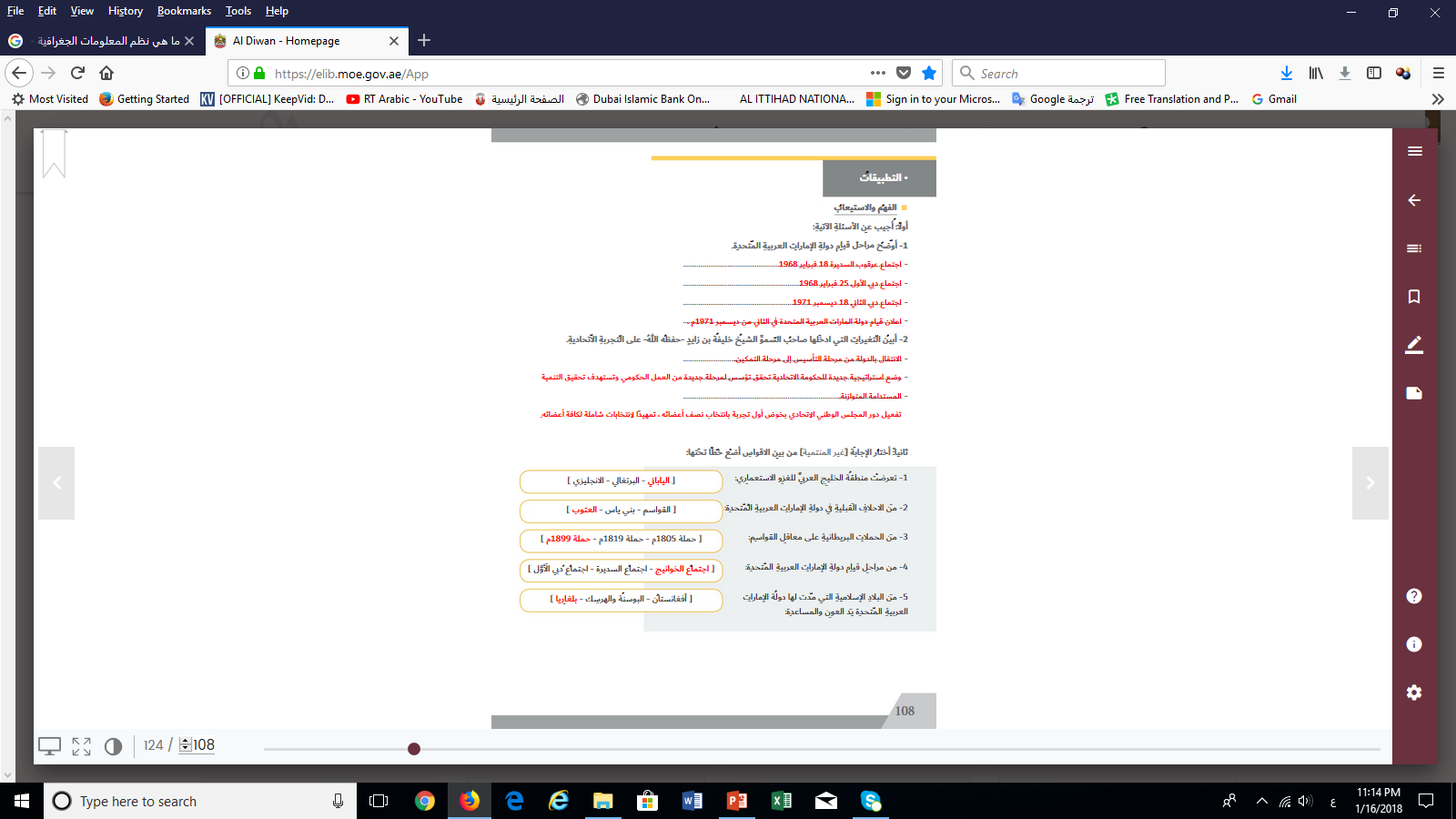 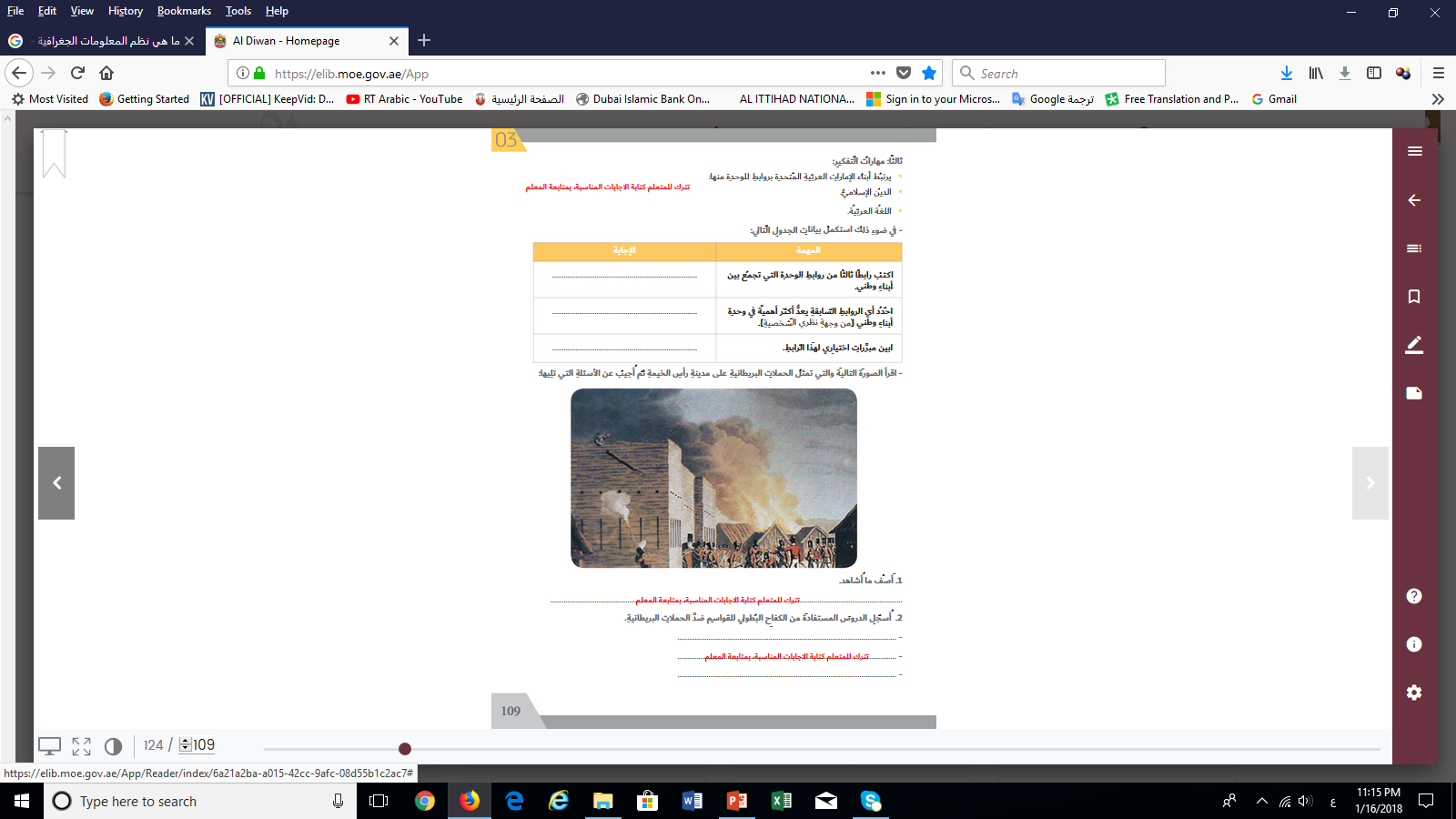 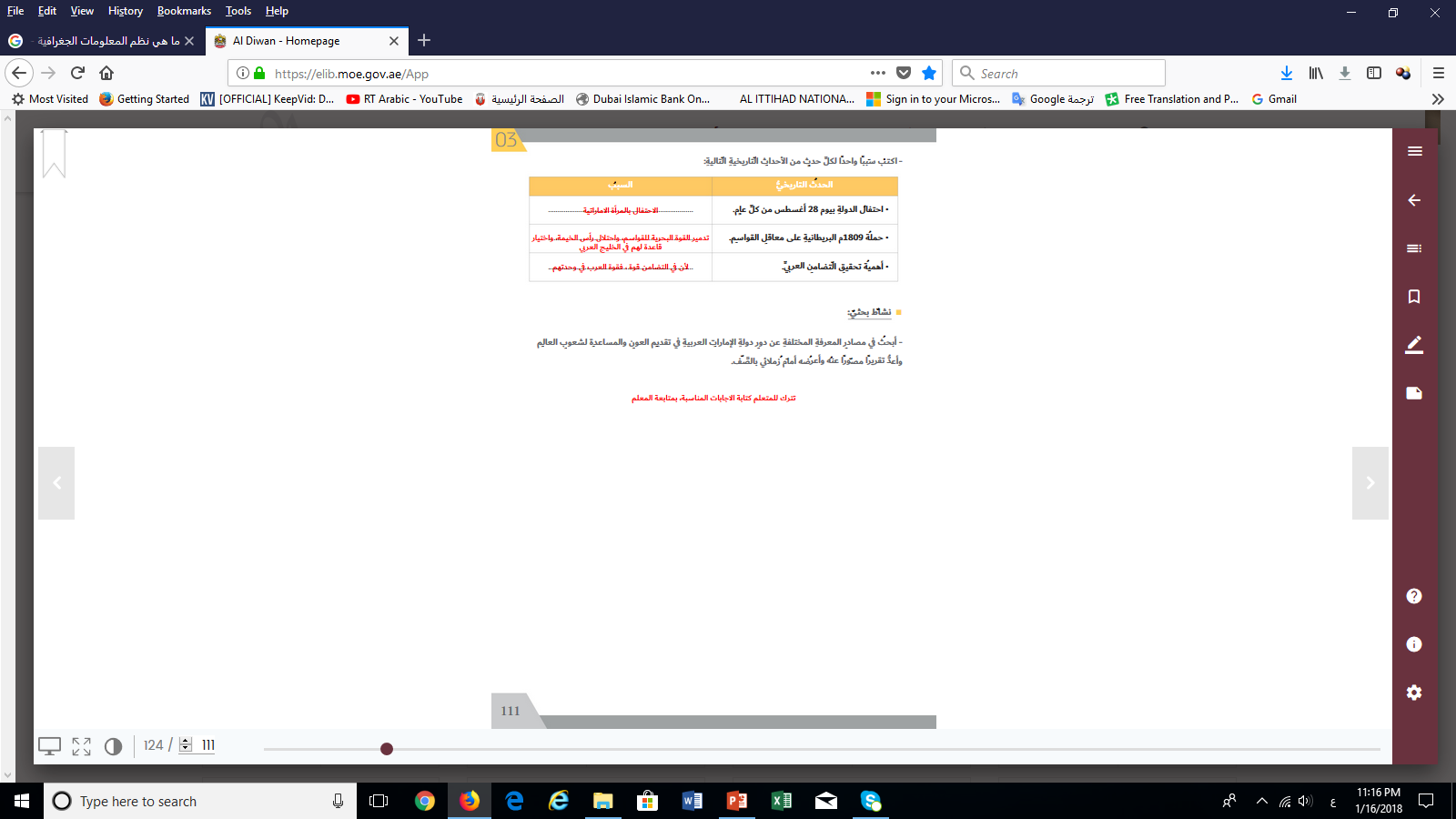 الدرس الرابع:زايد والتاريخ
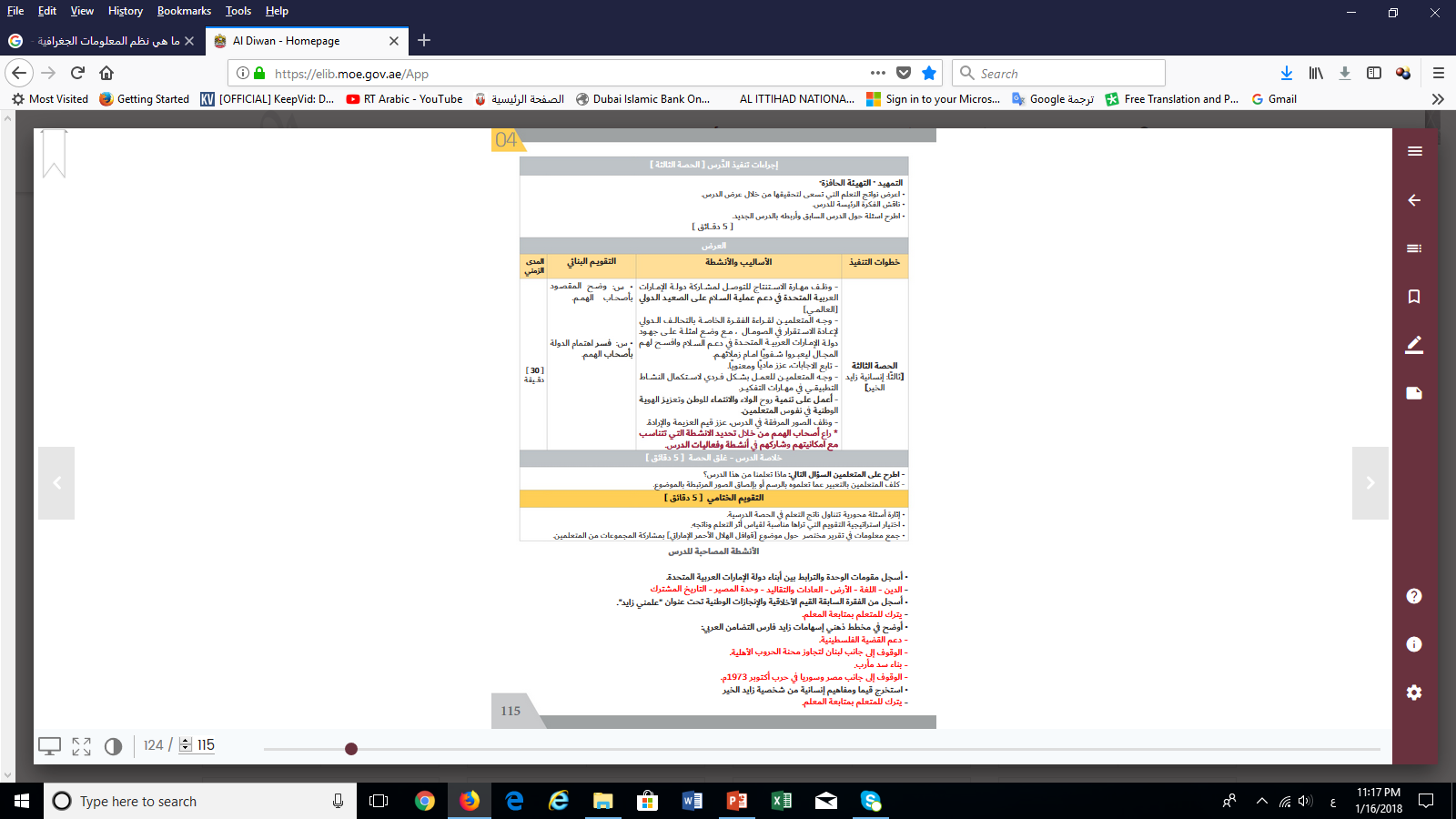 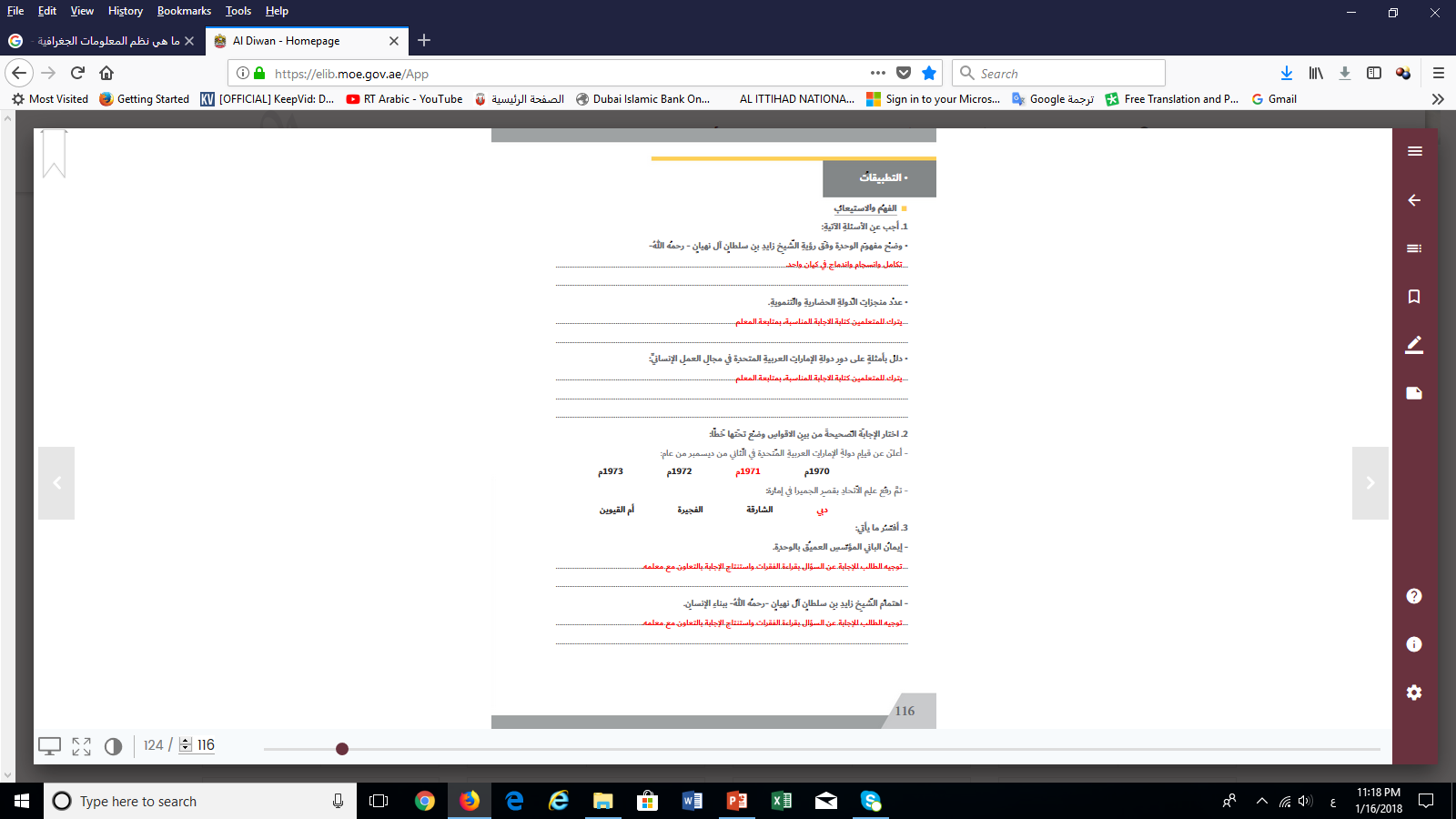 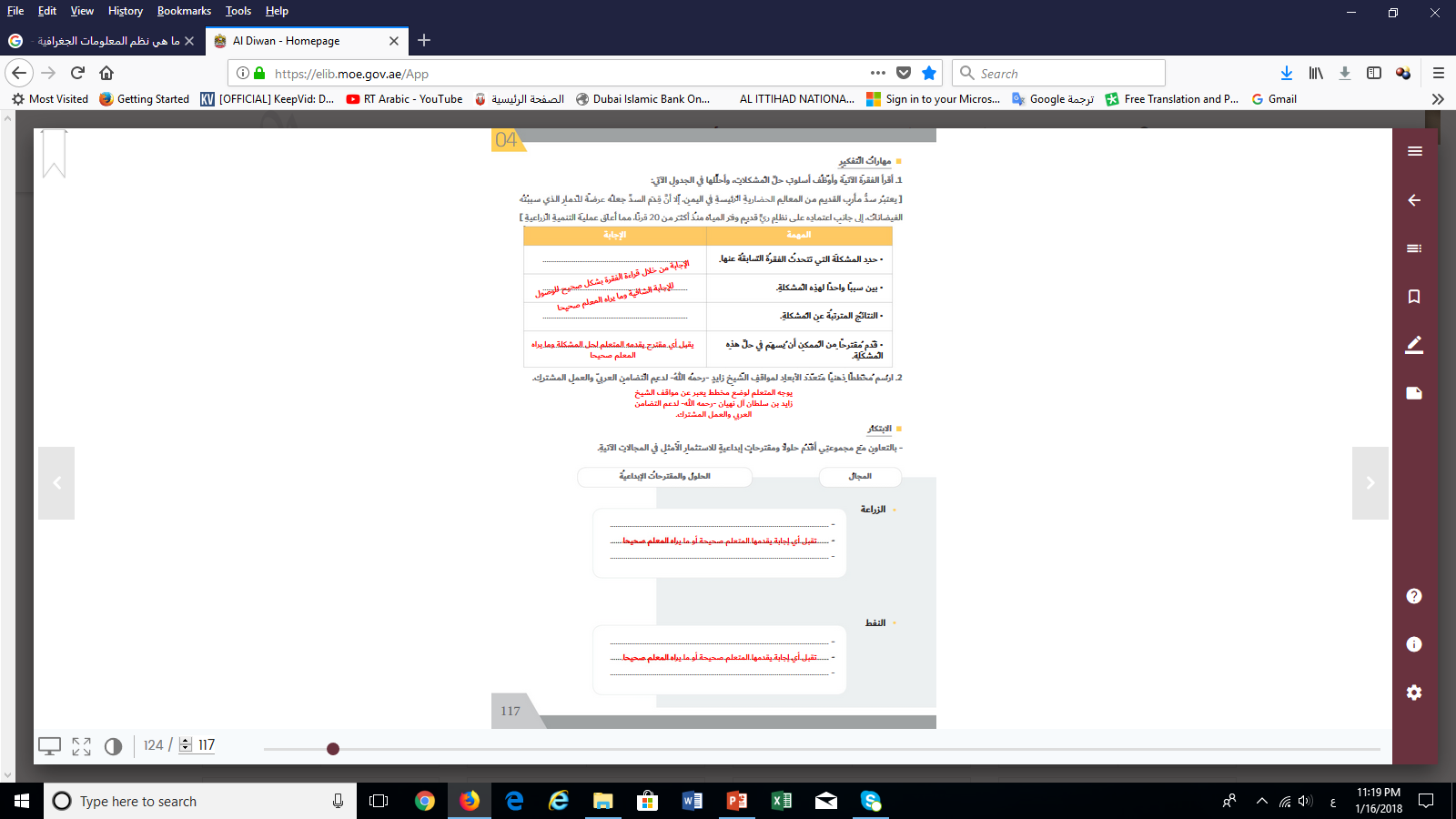 الدرس الخامس:العلاقات الاماراتية -الاوروبية
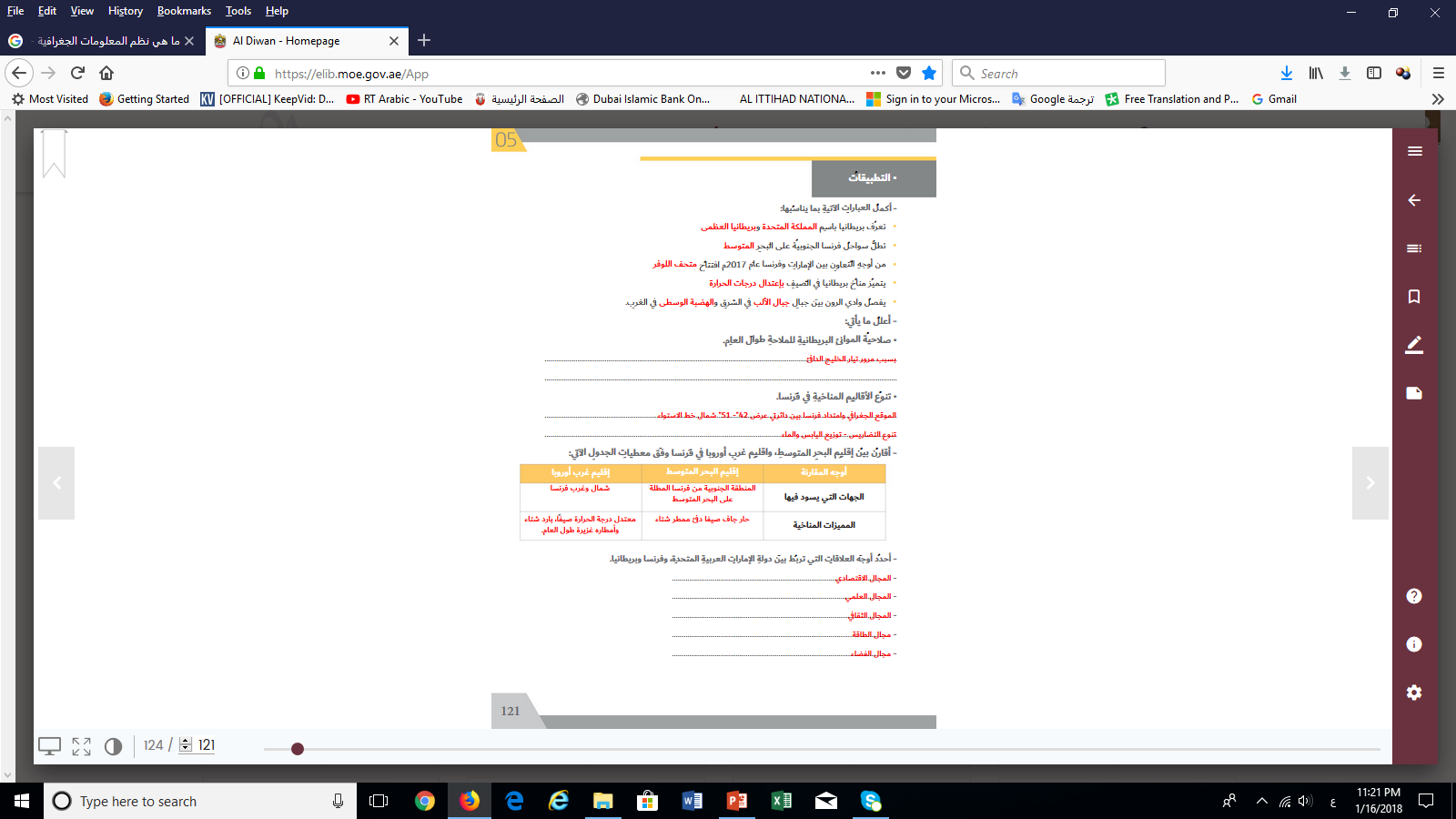 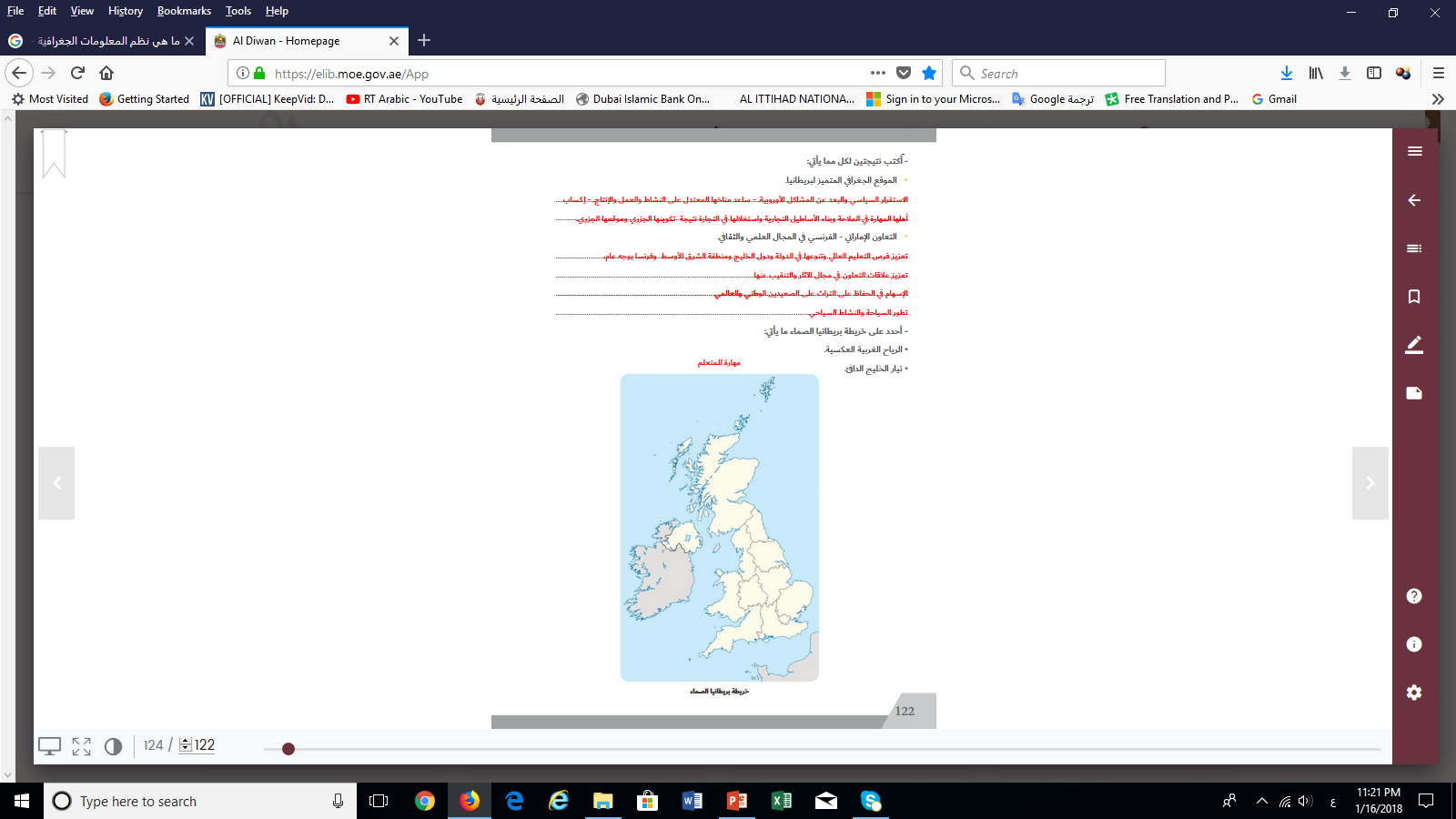